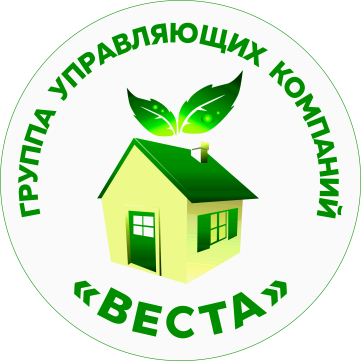 ВНИМАНИЮ СОБСТВЕННИКОВ МКД 
ул. Красноармейская, д. 23
Уважаемые собственники!
На основании Протокола № 1/18 общего собрания собственников помещений в многоквартирном доме от 03.08.2018г., по п. 5 повестки дня «О ежегодной индексации тарифа на содержание жилого помещения», большинством голосов собственников помещений, от принявших участие в голосовании, принято решение :«Ежегодно индексировать тариф на содержание жилого помещения на величину, не превышающую уровень инфляции за предыдущий календарный год в соответствии с официальными данными Федеральной государственной службы статистики».

На основании вышеизложенного, тариф на содержание жилого помещения с 01.08.2019г. составит 40,75 руб./кв.м.
Управляющая компания «ВЕСТА-Прогресс»